Számítógépes katalógusok
TKBF – Tanulásmódszertan - Könyvtárismeret
Borító, címlap     alapleírás
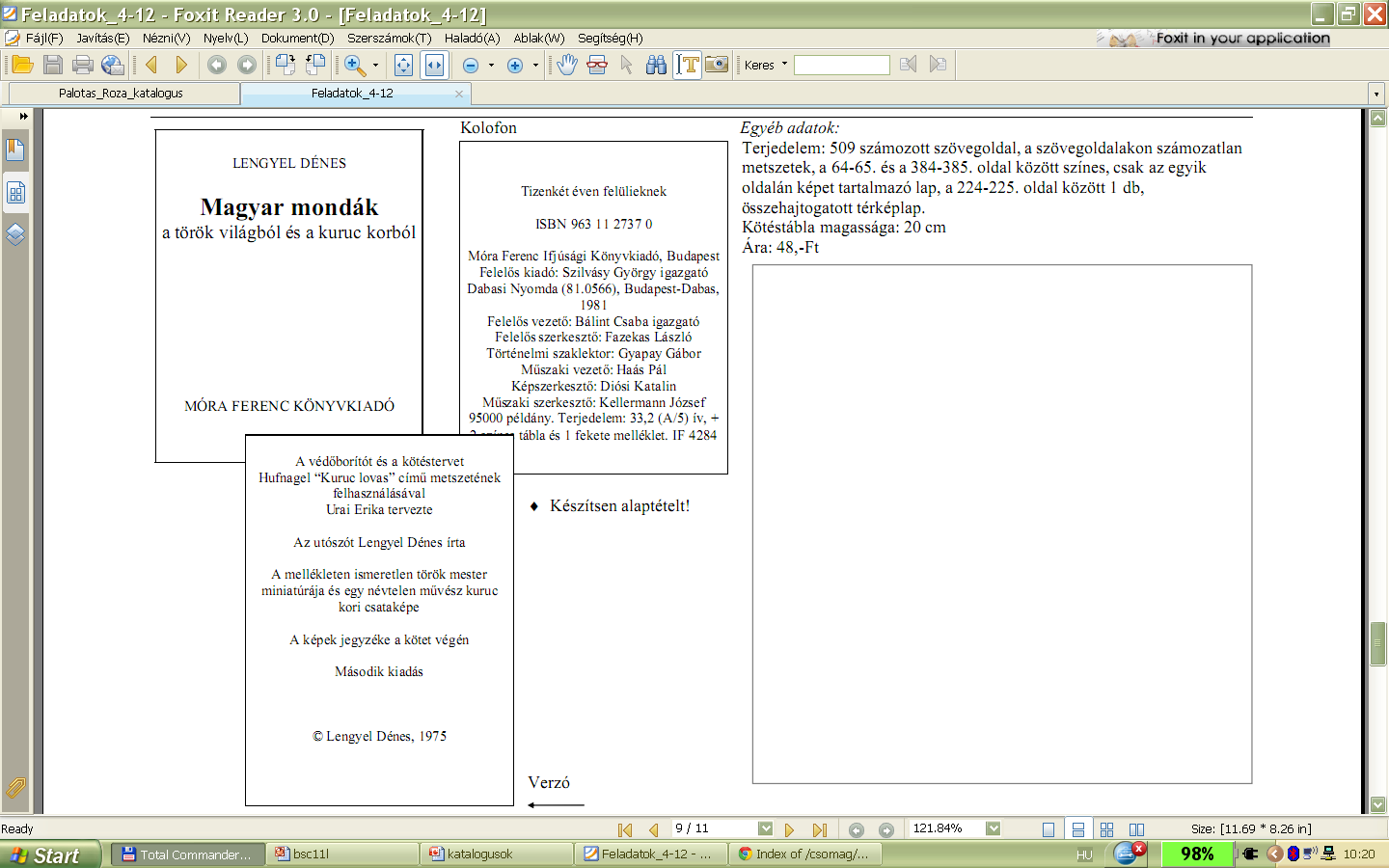 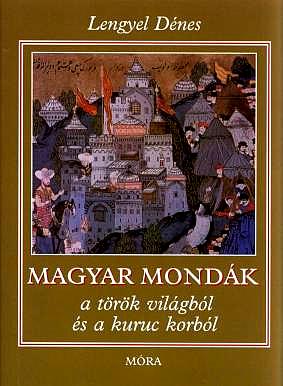 A könyv egyéb adatai: 
Terjedelem: 509 számozott szövegoldal, a szövegoldalakon számozatlan metszetek, színes, csak az egyik oldalán képet
tartalmazó lap, 1 db, összehajtogatott térképlap. 
Kötéstábla magassága: 20 cm 
Ára: 48,-Ft
Katalóguscédula = 7,5x12,5 cm méretű kartonlap, amely egy mű  szabványos adatait tartalmazza.

1 műről több cédula készült
a besorolási adatot pirossal húzták alá (pl. itt a szerzői és címkatalógusba került 1-1 cédula.)
LENGYEL Dénes ( – ) 
    Magyar mondák : a török világból és a kuruc korból / Lengyel Dénes ;  [az utószót Lengyel Dénes írta] ; [a mellékleten ismeretlen török mester miniatúrája és egy névtelen művész kuruc kori csataképe]. – 2. kiad. – Budapest : Móra, 1981. – 509 p., [2] tl., [1]tfol. : ill. ; 20 cm 
ISBN 963 11 2737 0    kötött : 48,-Ft
Katalógus: a könyvtár állományáról tájékoztat. 
Általában a könyvtárban legjellemzőbb információkeresési szempontok alapján szerkesztik.
Teljesség:
Központi, Fiók, Letét, Részleg

Hatókör szerint:
Közös, Egyedi

Feltártság szerint:
Bibliográfiai, Analitikus

Keresés alapján:
Formai szempontok alapján készül
pl. a szerző, cím, sorozatcím, földrajzi név katalógus. 
Tartalmi szempontok alapján készül
pl. a tárgyszó, ETO szakkatalógus.
Megjelenési formája 
szerint:
Cédula, Kötet, Mikrofilm,
Lyukkártya,
Számítógépes katalógus

Használói szempontból:
Olvasói, Szolgálati

Feltárt dokumentumok 
köre szerint:
Könyv, Folyóirat
Hanglemez, Video…
[Speaker Notes: Latin : catalogus (lista, névsor)
Görög: katalogosz (lista, jegyzék)]
A leíró katalógust formai jegyek alapján szerkesztik. 
Funkciói:
- megvan-e egy adott dokumentum - azonosítási funkció,
- egy adott szerzőnek (természetes vagy jogi személynek) mely művei, továbbá egy adott műnek mely kiadásai vannak meg - tájékoztatási funkció.
Mit tudhatsz meg a leíró katalógusból?
- milyen dokumentumok vannak a könyvtárban?
- megvan-e egy adott dokumentum ?
- egy adott szerzőnek mely művei vannak meg?
a meglévő dokumentumok hol vannak elhelyezve?
Formai jegyek:
- szerző(k), fordítók, illusztrátorok, más fontos közreműködők, 
- cím, alcím, eredeti cím, sorozati cím, 
- kiadási év, hely, a kiadó neve, 
- a mű oldalszáma és nagysága, 
- ISBN száma.
A művek tartalmáról a tárgyszó vagy szakkatalógusok tájékoztatnak.
Tárgyszó-katalógusok típusai
- szabad tárgyszó rendszer: a tárgyszavakat mellérendelő formában,  többnyire betűrend szerint rendezi. A témák messze kerülnek egymástól, de könnyű benne keresni.
 kötött tárgyszó rendszer: előre  megszerkesztett fogalomrendszer. 
 tezaurusz: kötött tárgyszó rendszer, ahol az egyes elemek, un. deszkriptorok tartalmazzák a fogalom kapcsolatait is. 
Pl. Köztaurusz
Szakkatalógus

Egyetemes Tizedes Osztályozás (ETO) szakjelzetei alapján készül

 az ETO számjegyekkel fejezi ki az emberi ismereteket,
  hierarchikus felépítésű,
 nyelvtől és írásmódtól függetlenül az egész világon alkalmazzák,
 korszerűsítéséről nemzetközi szervezet gondoskodik.
[Speaker Notes: ETO főosztályok
0 Általános művek1 Filozófia2 Vallás3 Társadalomtudományok4 (jelenleg betöltetlen)5 Természettudományok6 Alkalmazott tudományok7 Művészetek, sport8 Nyelv és irodalom9 Történelem, földrajz

ETO osztályok (pl.)
5 Természettudomány51 Matematika52 Csillagászat, asztrofizika53 Fizika54 Kémia, ásványtan55 Földtudományok, geológia56 Őslénytan57 Biológia58 Botanika, növénytan59 Zoológia Állattan

ETO alosztályok (pl.)
5 Természettudományok58 Botanika, növénytan581 Általános növénytan
581.1 Növényfiziológia581.14 Fejlődés581.141 Magképződés]
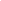 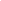 Integrált könyvtári rendszerek (IKR) a könyvtárak sokféle feladatát - beszerzés, katalogizálás, kölcsönzés, stb. - támogató szoftverek. Integráltnak azért hívják, mert az egymáshoz kapcsolódó, egymásra épülő munkafolyamatokat támogató modulokat egységes rendszerként valósítják meg.
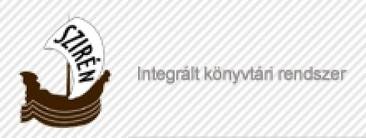 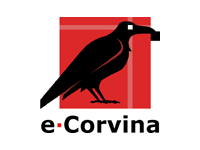 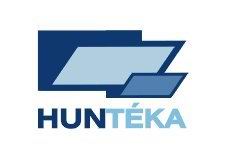 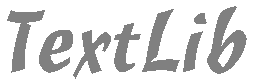 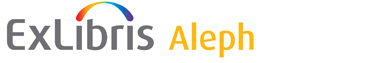 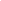 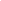 OPAC= Open Public Access Catalog
Távolról, interneten keresztül elérhető számítógépes katalógus.  Általában a könyvtár integrált könyvtári rendszerének nyilvános, mindenki által  elérhető modulja. A  katalóguson kívül más adatbázisokat is tartalmazhat.
Találati lista megjelenítése
Egyszerű (rövid) formátum
Részletes (teljes) formátum

Találatok mentése
Fájl, Nyomtatás, E-mail, 

Egyéb OPAC funkciók
Bejelentkezés, Hosszabbítás, Előjegyzés, stb.
Kulcsszavas keresés:
egy vagy több szó előfordulását keressük egy  vagy több mezőben, logikai kapcsolatok  segítségével.
Böngészés:
 indexben szereplő szavakat vagy kifejezéseket keresünk.
[Speaker Notes: Az OPAC az integrált könyvtári rendszerek (IKR) egyik modulja, amelynek célja a visszakeresés biztosítása. A világhálón barangoló látogató lényegében az OPAC-on keresztül találkozik a könyvtár adatbázisaival. Az IKR-ek sokféleségéből következően nem egyféle OPAC létezik, hanem annyiféle, ahány IKR. Tény, hogy miközben mindegyik rendszer hasonló eszközökkel igyekszik kielégíteni a felhasználói igényeket, azon közben ezt saját logikája mentén teszi. Ez önmagában még nem jelentene problémát, csakhogy az egyes rendszerek között számos apró eltérés van mind a visszakeresés módjában, mind pedig a találatok megjelenítésében. Ezért aztán a felhasználót az egyes rendszerekkel való ismerkedésének kezdetén könnyen összezavarják az apró különbségek. 
Az IKR-ek alapját képező adatbáziskezelő rendszerek révén az egyes adattípusokból listák készülnek. A listák és az indexek között az a különbség, hogy utóbbiak ellenőrzöttek. Az indexek alkalmazásával kerülhető el ugyanazon adat többszöri bevitele. Természetesen nemcsak az adatok bevitele, hanem a visszakeresés is az indexeken keresztül történik. Az indexek elnevezése többnyire azonos és megegyezik a szolgáltatott adatelemek nevével.
 
A legáltalánosabb indexek angol rövidítésükkel együtt:
	AU	szerzői index
	TI	teljes cím
	KW	kulcsszó (általában a cím releváns szava, de lehet sorozati címszó is)
	SE	sorozat
	SU	tárgyszó
	PY	kiadás éve

Az OPAC-okban való keresésnek két típusa van: az indexekben való tájékozódó típusú és a keresőkifejezésekkel vagy parancsokkal történő direkt keresés.]
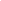 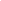 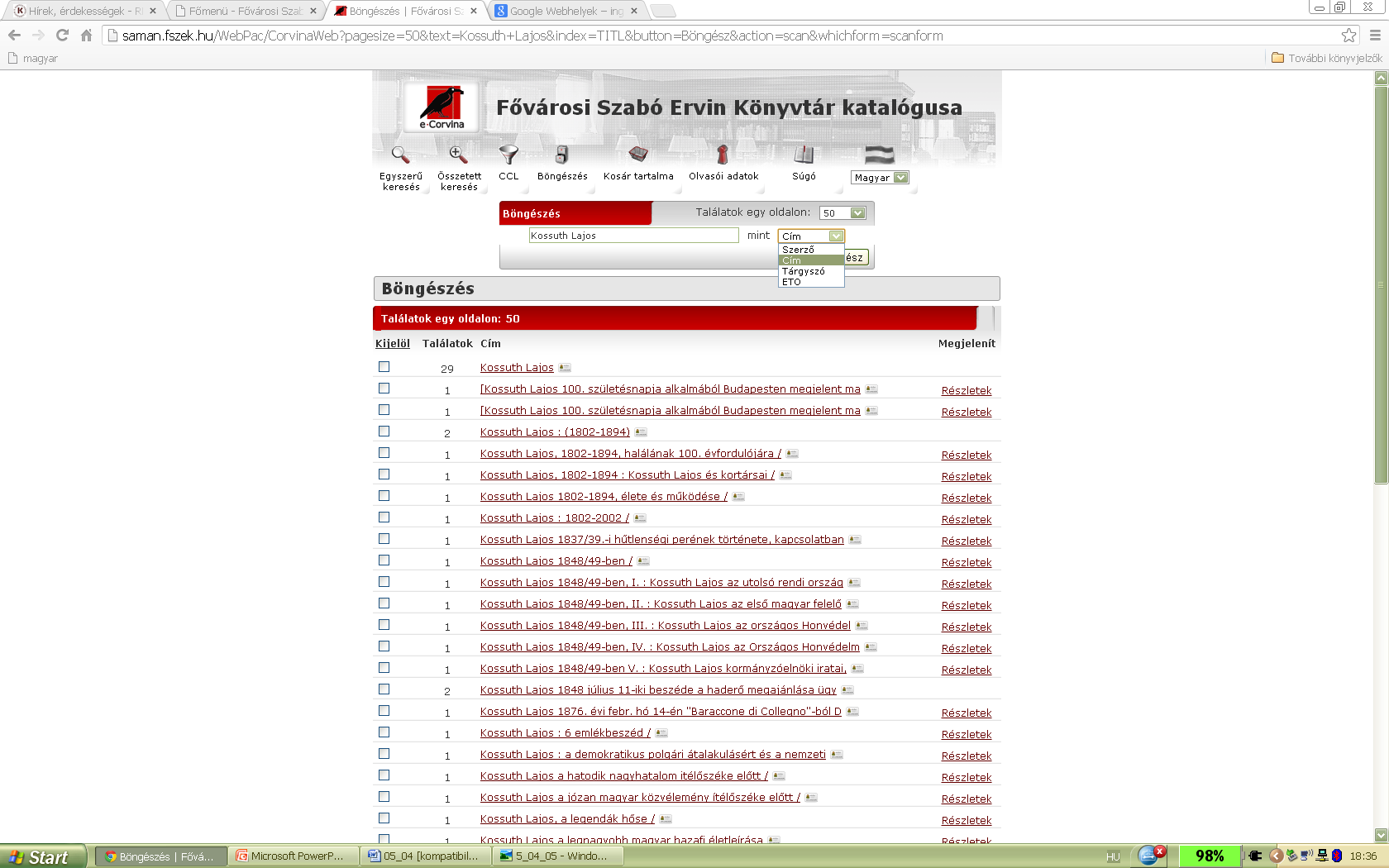 Böngészés
[Speaker Notes: A böngészést (browse) akkor praktikus használni, ha még nem ismerjük az adott katalógus felépítését, ill. ha nem pontosan tudjuk a keresett kifejezés szóalakját.
Szintaxisa: 	b index kifejezés

b browse = az a kifejezés, amelyet a böngészés megjelölésére használunk. Magyarul tallózásként is használatos.
index = a használni kívánt index megjelenítése, ill. rövidítése (AU, TI, SU, stb.)
kifejezés = az a karaktersorozat, amelynek megfelelőjénél fel akarjuk lapozni az indexet.

A mintán a Fővárosi Szabó Ervin Könyvtár katalógusában voltunk kíváncsiak a Kossuth Lajos kezdetű címekre.]
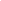 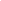 Egyszerű keresés
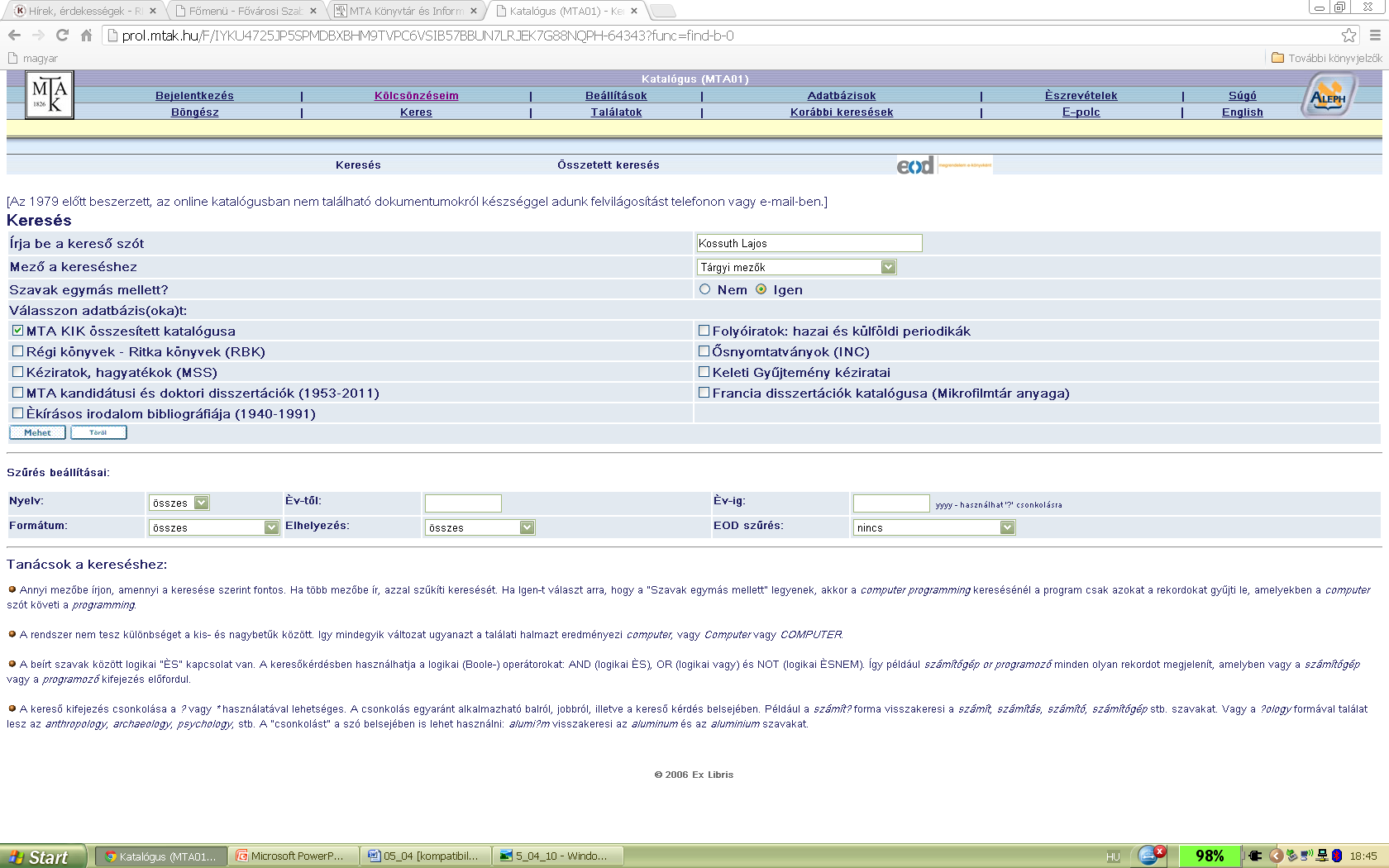 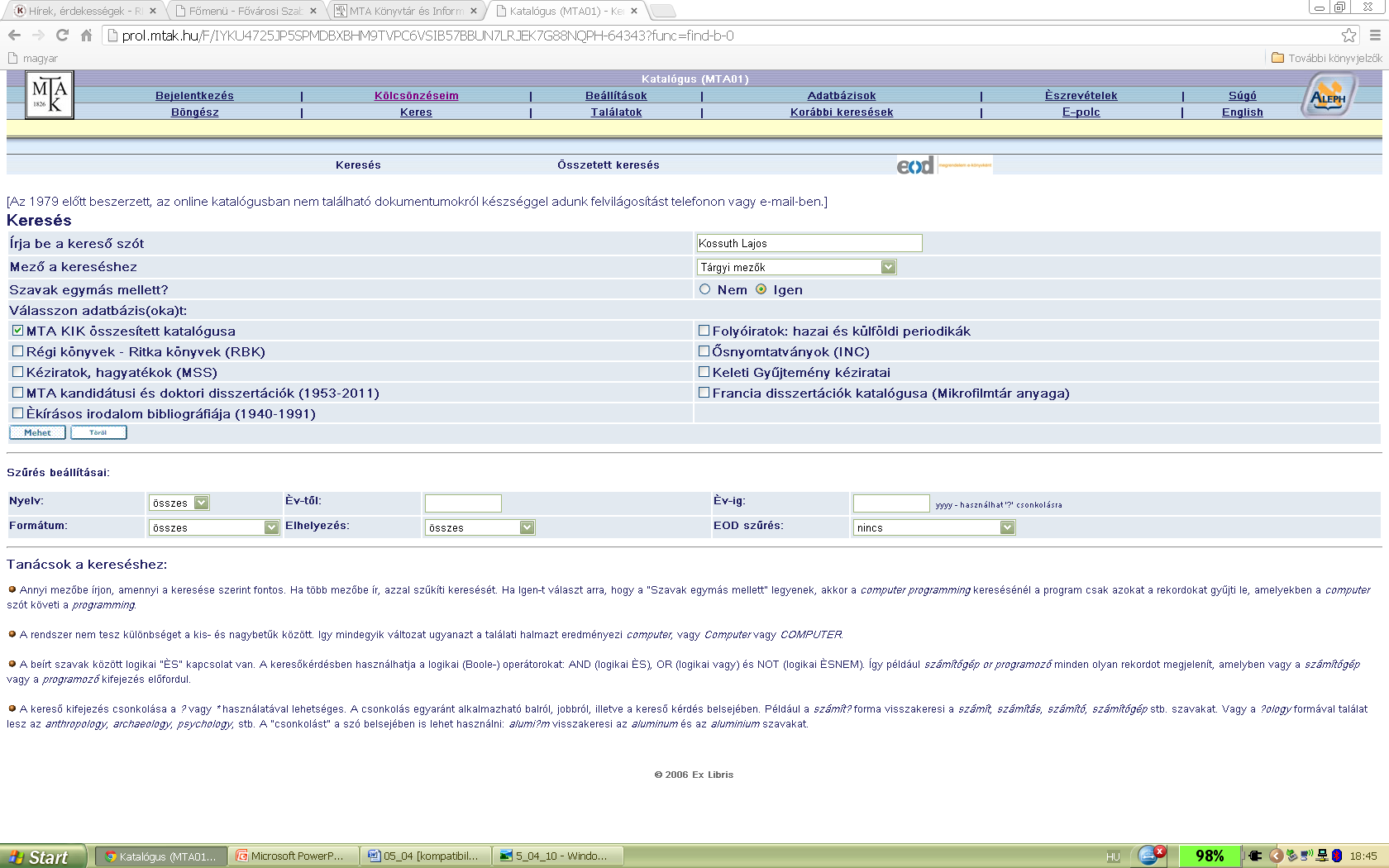 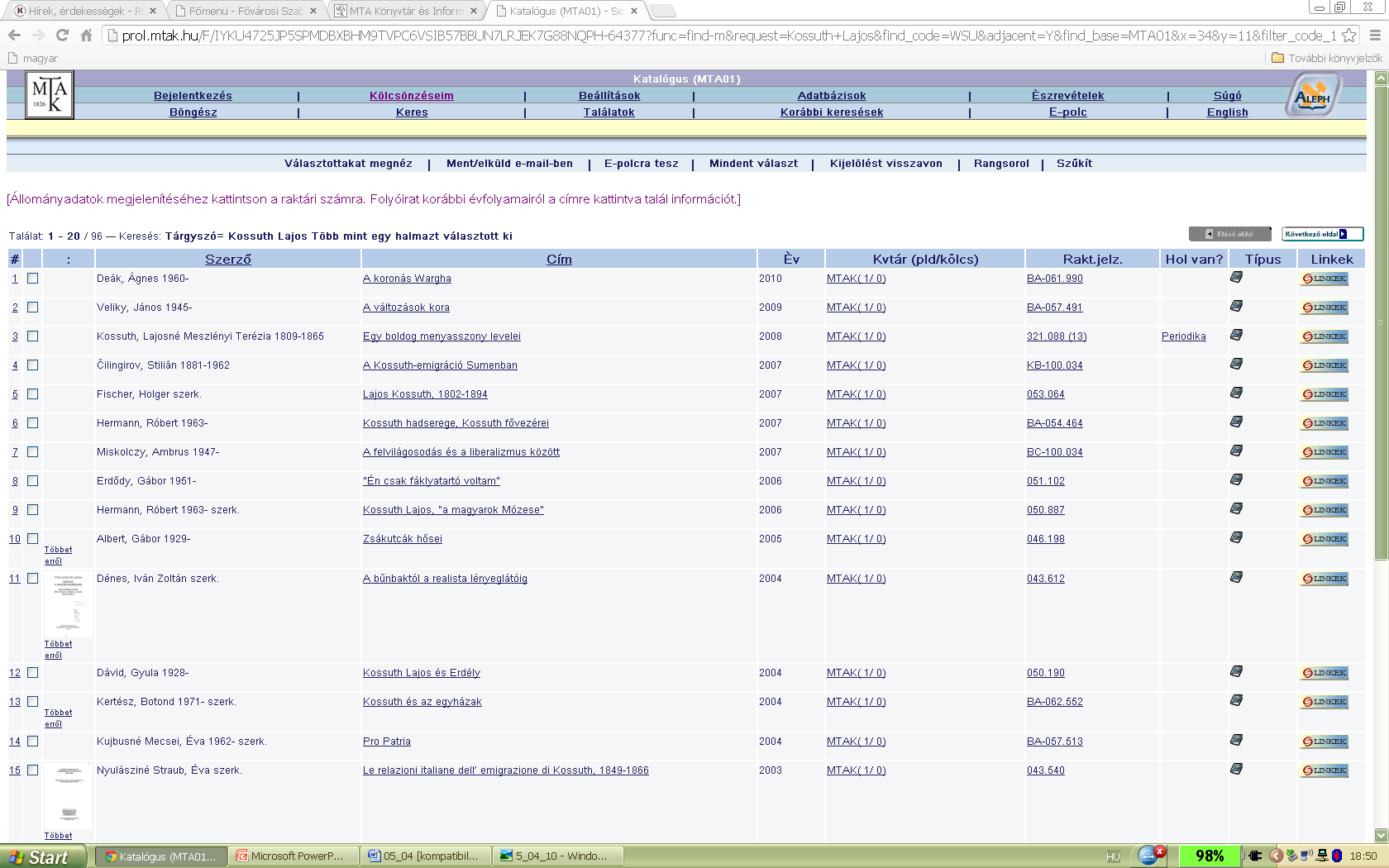 [Speaker Notes: Direkt keresést akkor használunk, ha ismerjük a rendszert és tudjuk, mire vagyunk kíváncsiak. Két altípusa van:
	egyszerű
	összetett
 
Az egyszerű keresés (simply search) szintaxisa: f index kifejezés

f (find, seach, select, suche) = az a rövidítés, amelyet a keresés megnevezésére használunk
index = a használni kívánt egyetlen index megjelenítése, ill. rövidítése (AU, TI, SU, stb.)
kifejezés = az a karaktersorozat, amelyet keresünk.

Nézzünk egy példát az MTA Aleph rendszerű katalógusában. Az egyszerű keresés adatlapja az „Egyszerűen” gomb megnyomásával érhető el. Válasszuk ki az Indexek közül a tárgyi mezőket, majd írjuk be Kossuth Lajos nevét. Vegyük észre, hogy a rendszer a két vagy többtagú kifejezéseknél udvariasan megkérdezi tőlünk: egymás melletti kifejezésekről van-e szó? Kossuth esetében nyilvánvalóan arról.]
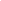 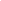 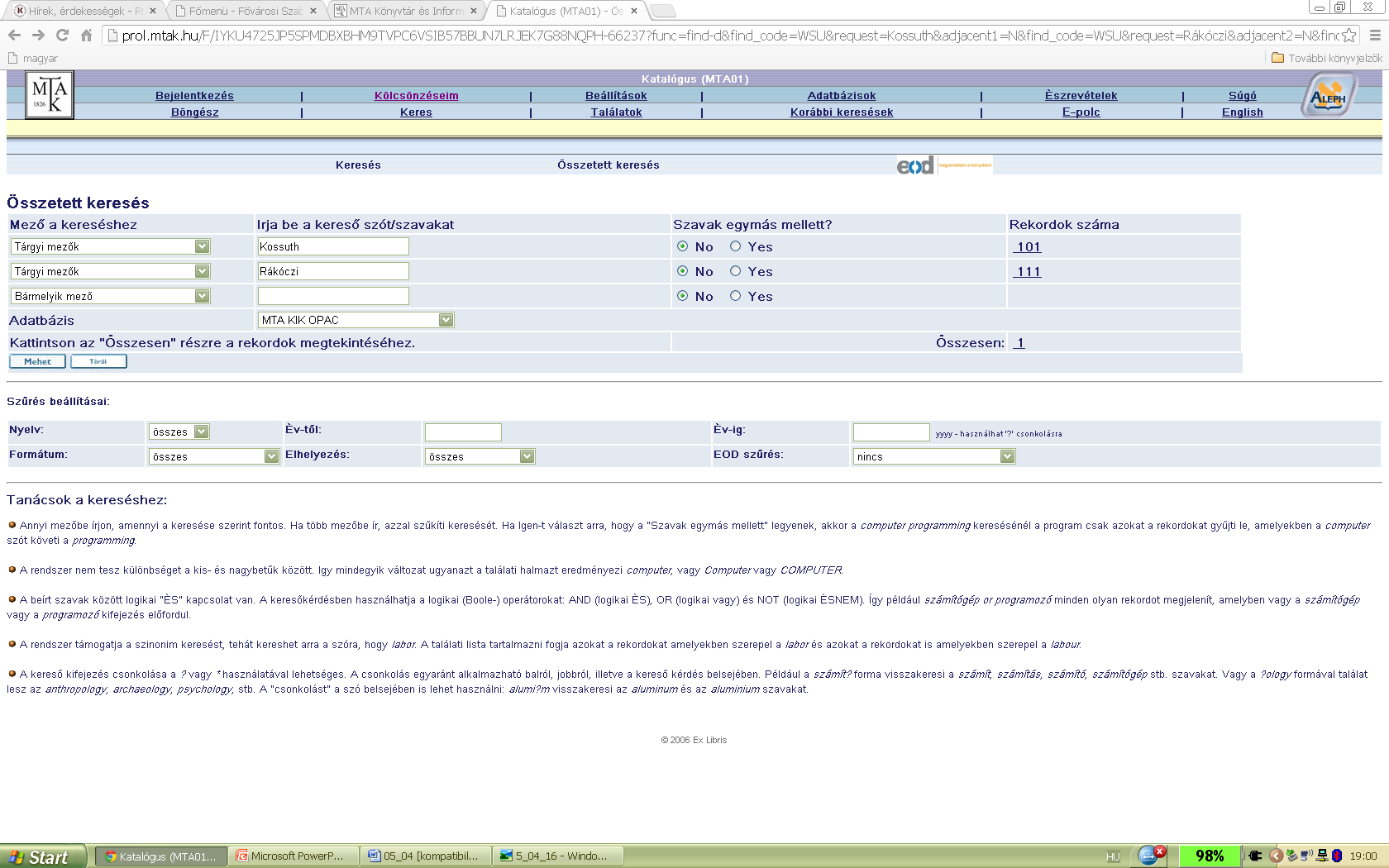 Összetett keresés
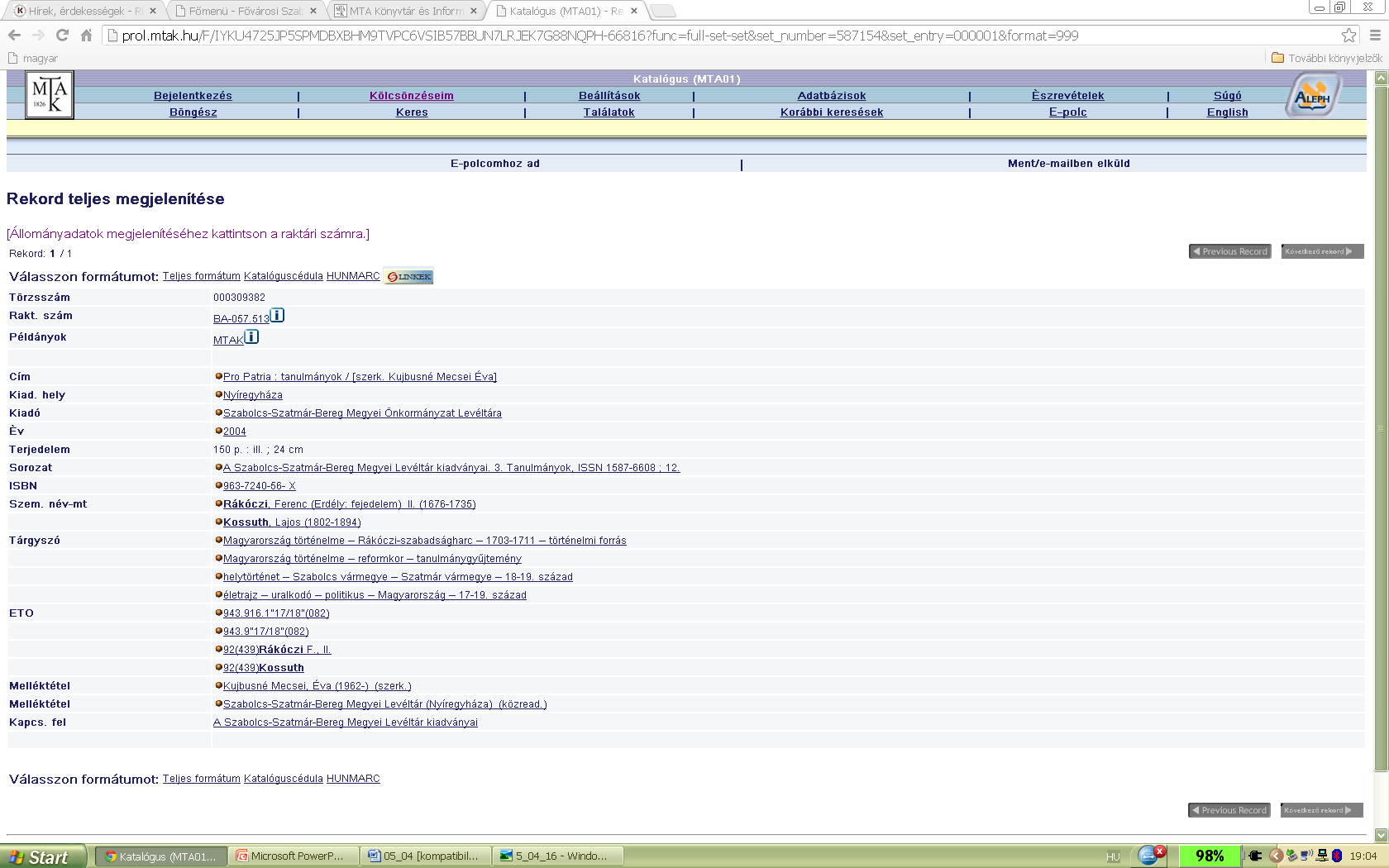 [Speaker Notes: Összetett keresésnél (advanced search) egyszerre több indexben dolgozhatunk. Ennél a keresési módnál lehetőségünk van az azonos és a különböző indexek között un. logikai és közelségi operátorokkal kapcsolatot teremteni.
	Logikai operátorok: AND, OR, NOT 
	Közelségi operátorok: NEAR, WITH
 
Folytassuk példánkat az MTA Könyvtárában. Keressünk kapcsolatot a magyar történelem két nagy alakja, Kossuth és Rákóczi között. A keresőképen jól látszik, hogy külön-külön mindegyikükről sok mű van, kettejükről pedig egy mű van.]
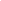 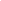 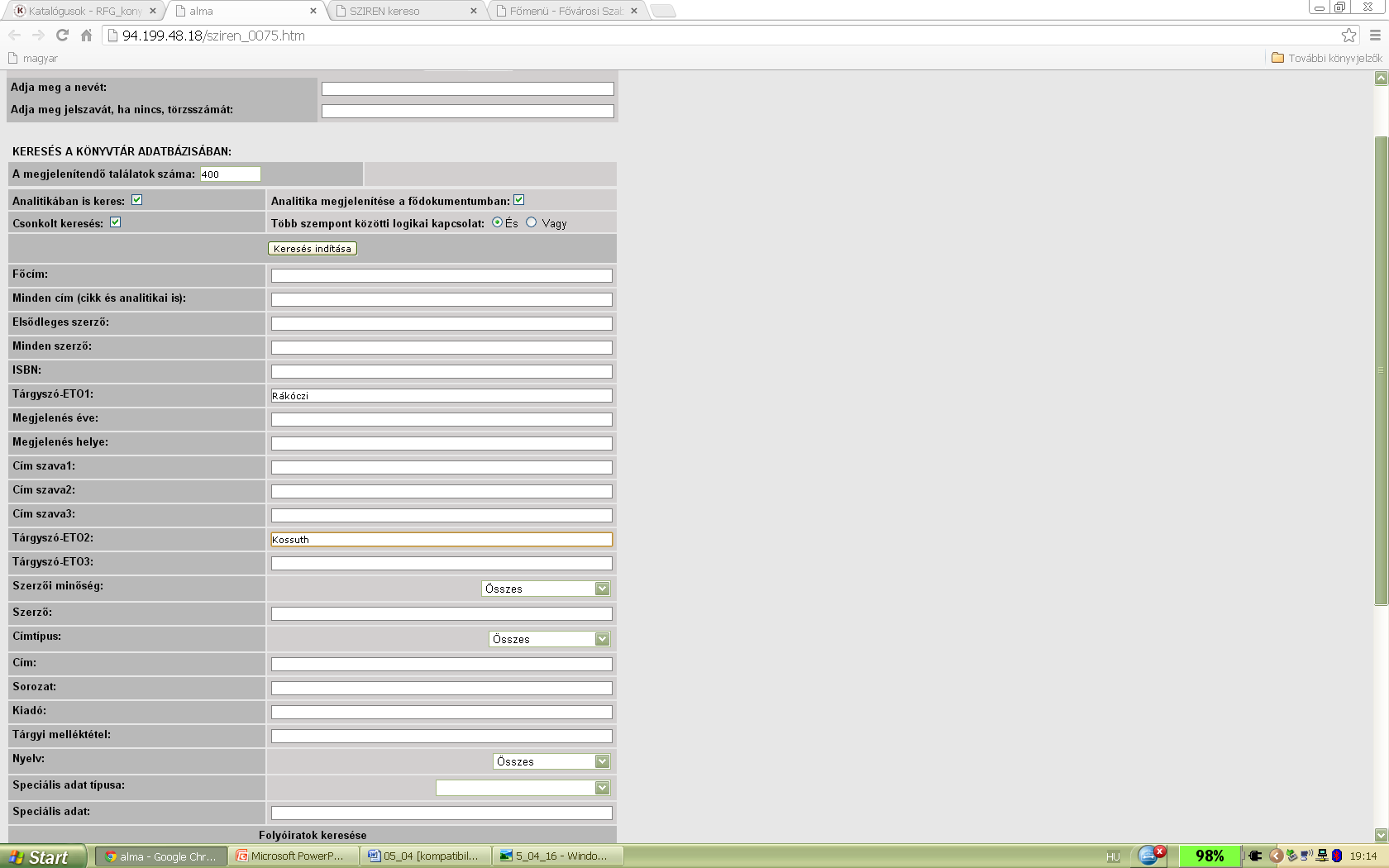 Több mezős keresés
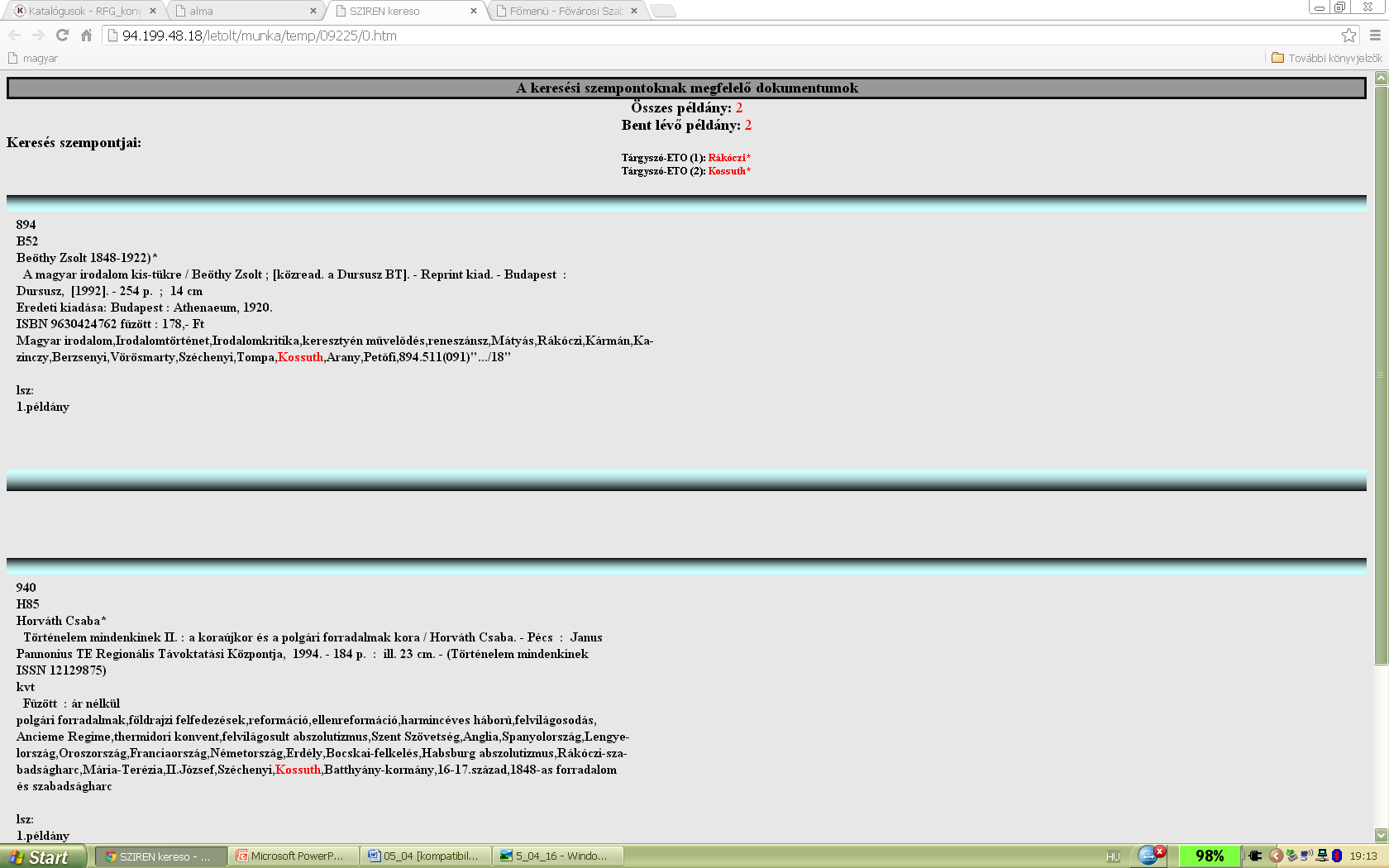 [Speaker Notes: Több mezős összetett keresés esetében a legfontosabb indexek keresőmezőibe írhatunk keresőkifejezéseket. A mezők nem többszörözhetők, sorrendjük nem változtatható, az ilyen típusú  keresés meglehetősen kötött.

Nézzünk példát egy iskolai könyvtár Szirén nevű rendszerében Kossuth és Rákóczi kapcsolatára. Itt 2 találatunk van, igaz az egyik irodalmi feldolgozás, a másikban pedig a Rákóczi-szabadságharc miatt volt találatunk. Hoppá, a keresőkérdésben nem szerepeltek keresztnevek…]
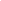 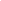 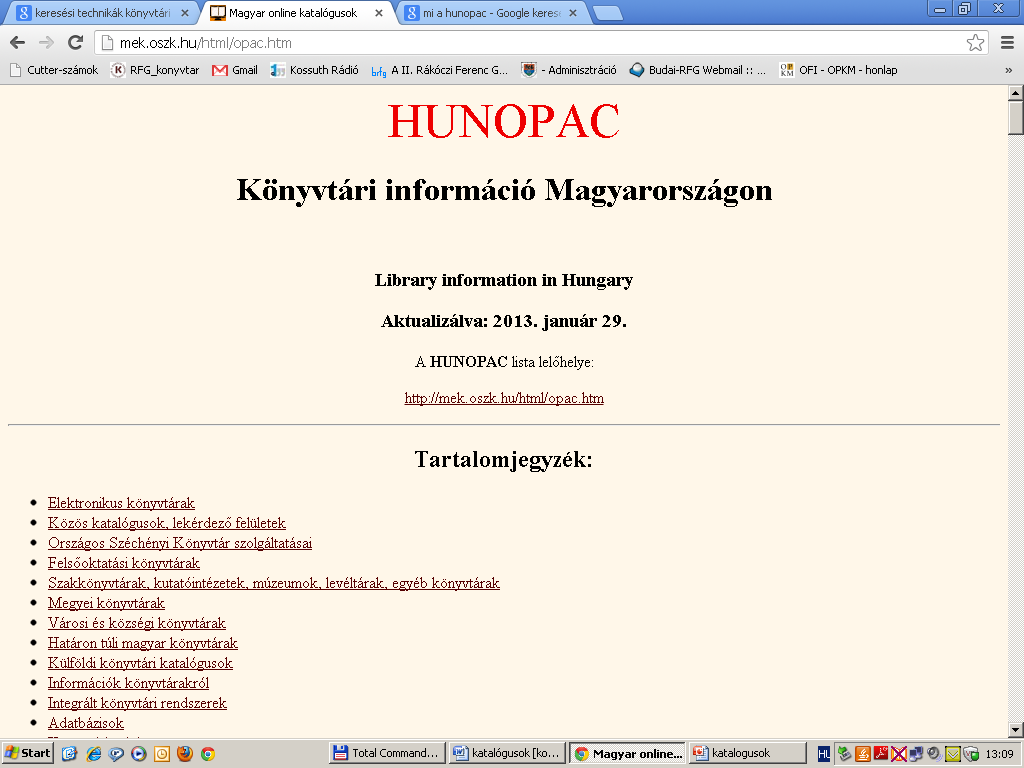 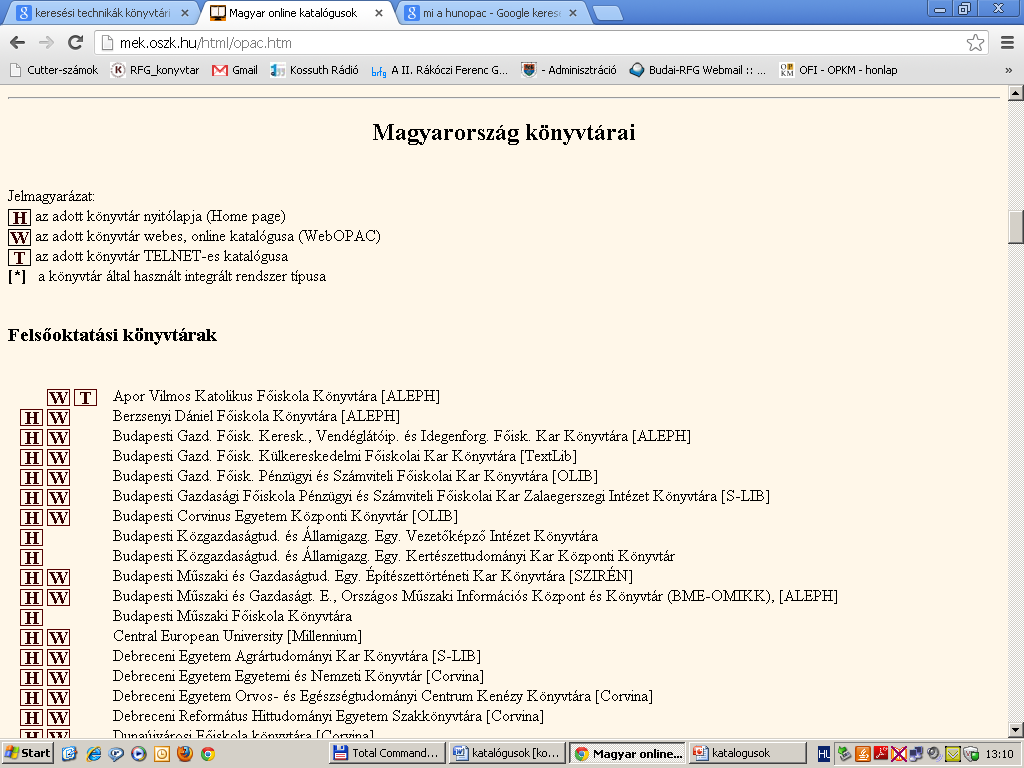 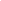 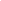 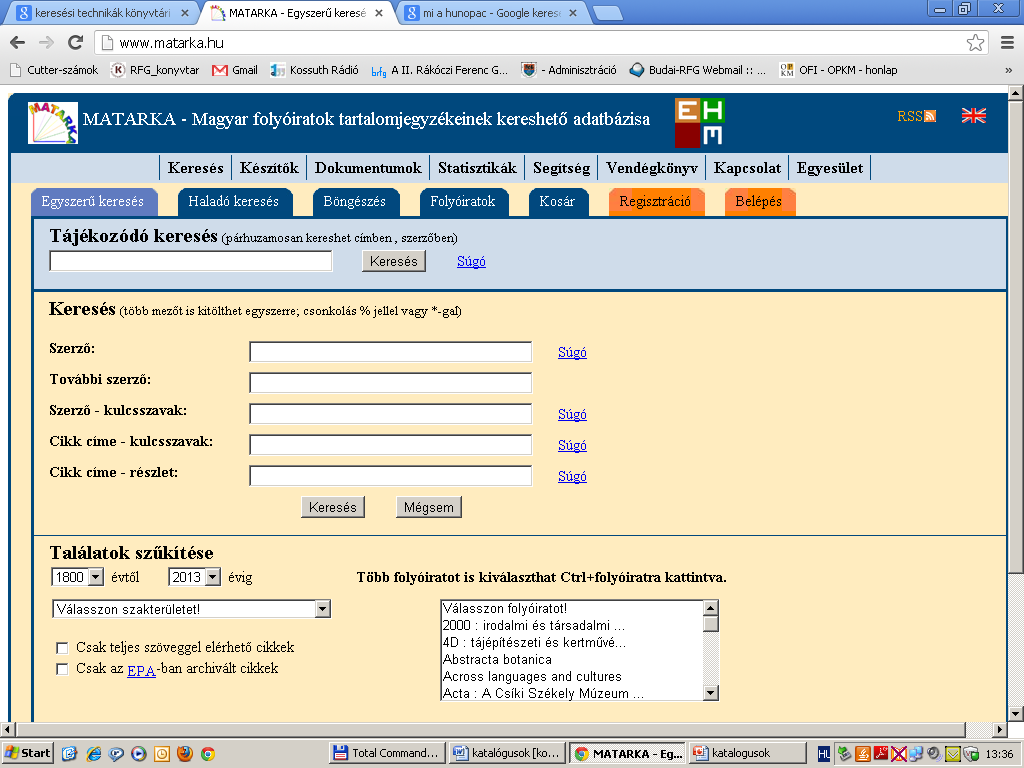 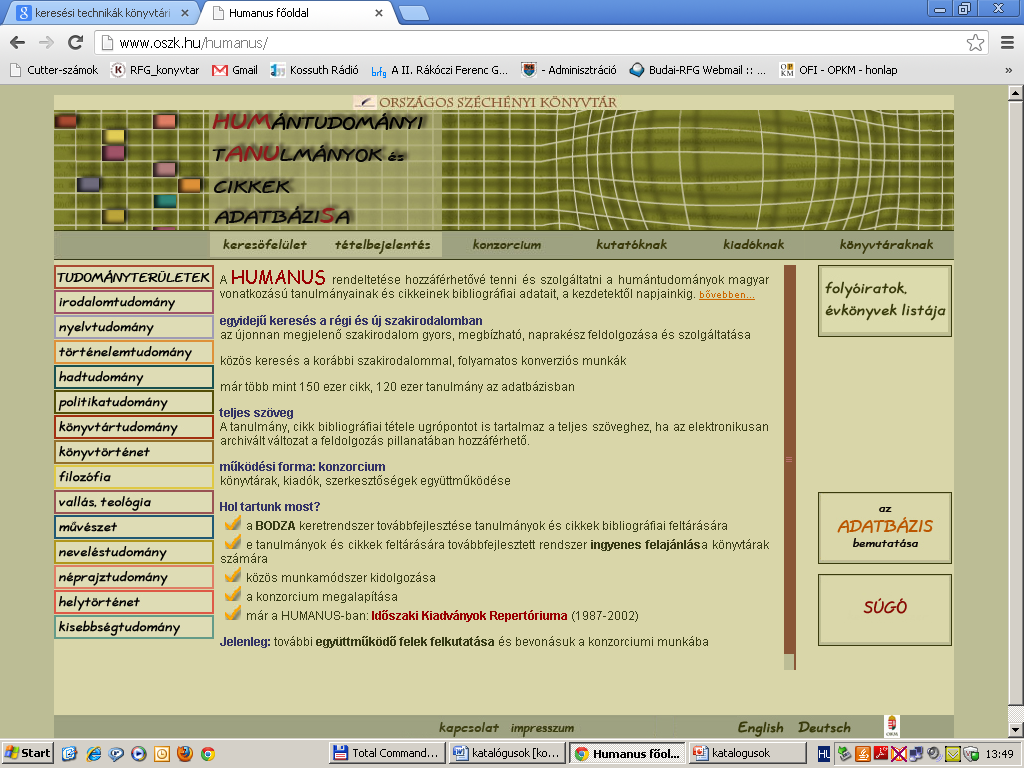 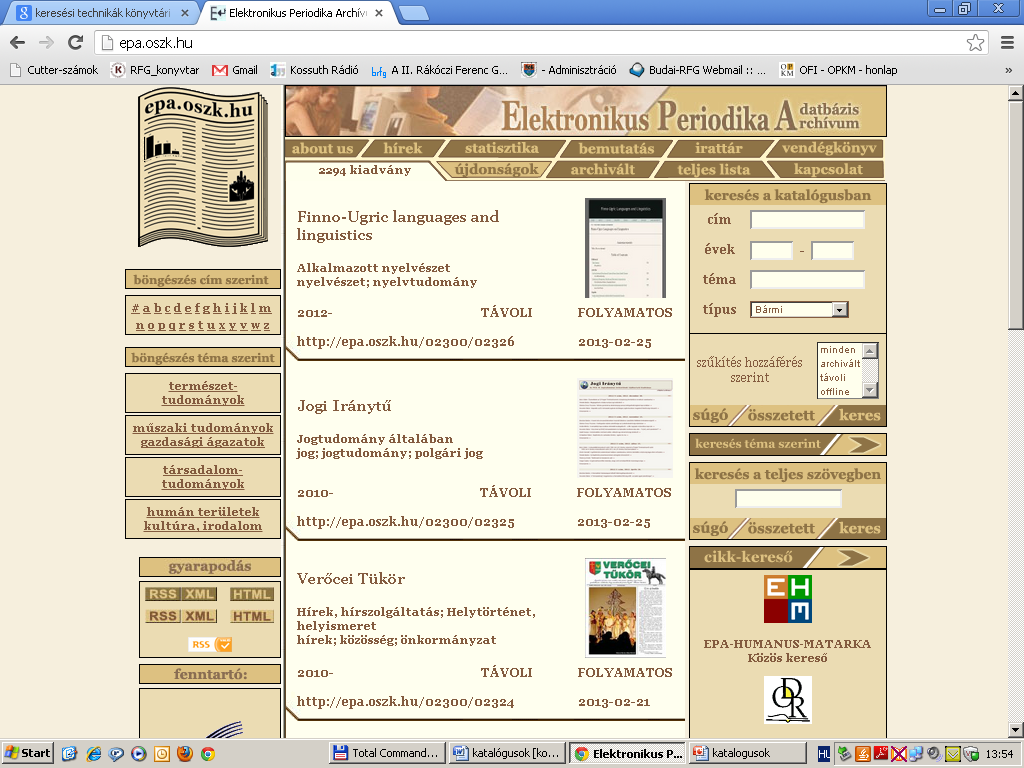 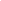 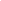 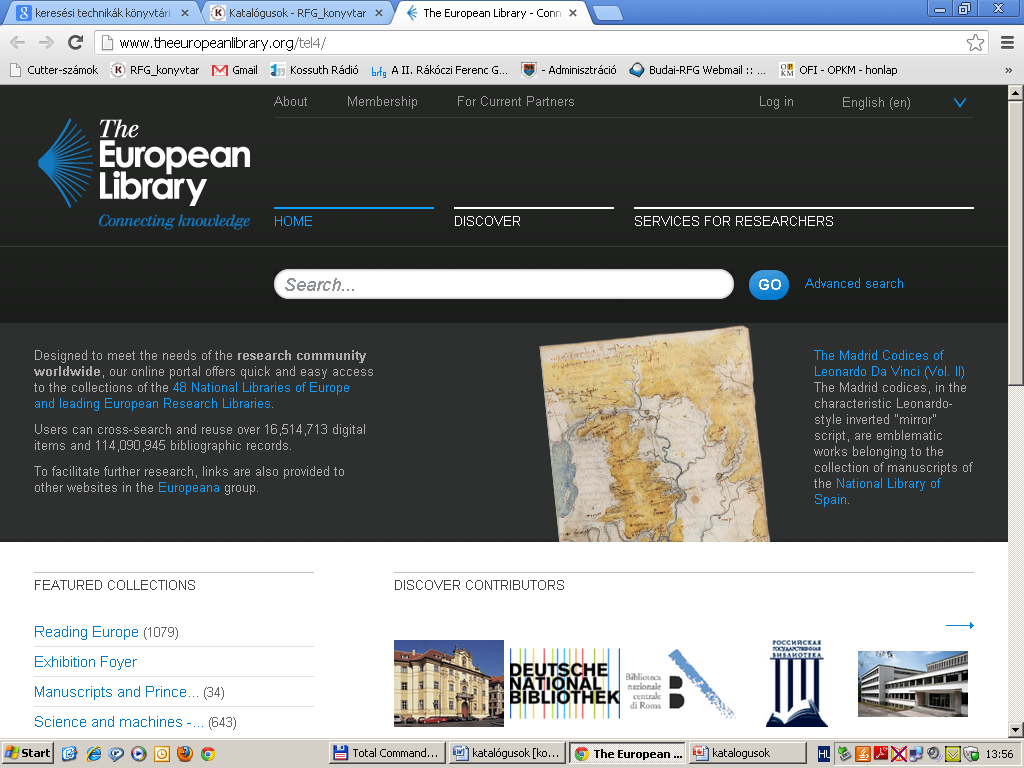 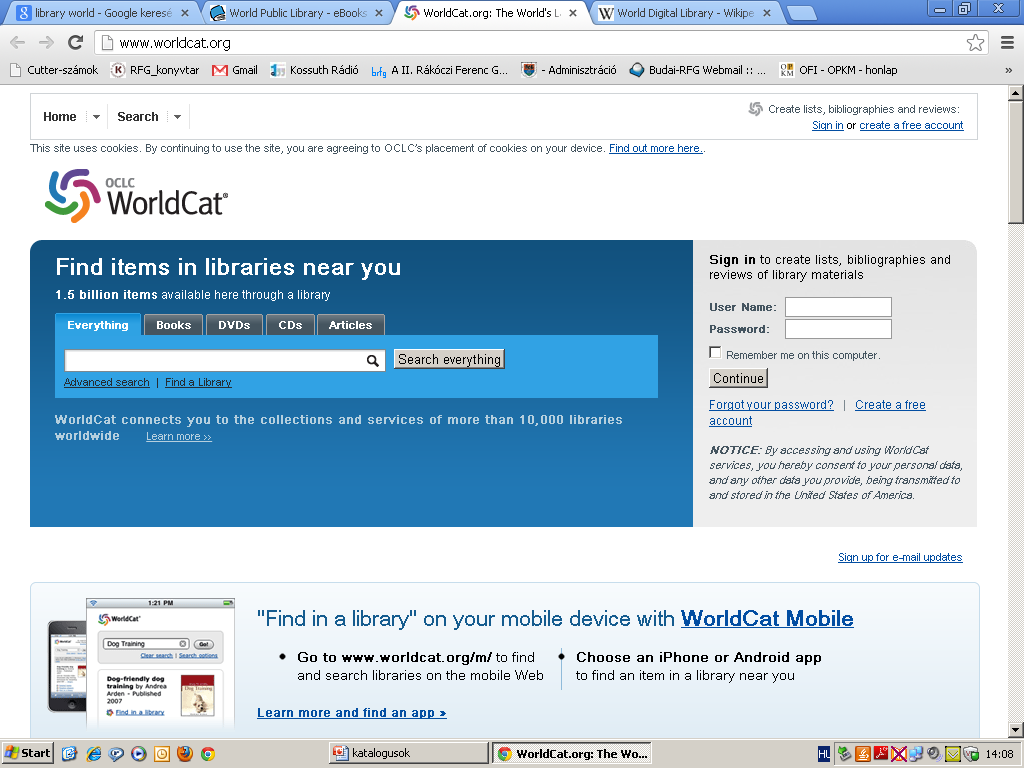 [Speaker Notes: Az Európai Könyvtár  (angolul TEL, The European Library) a világhálón keresztül elérhető szolgáltatás, amely az európai nemzeti könyvtárak állományához nyújt hozzáférést. A források közt digitális és hagyományos, papíralapú tartalmakat is találunk, például könyveket, magazinokat, folyóiratokat, hangfelvételeket s számos egyéb dokumentumtípust. Az Európai Könyvtár adja az „európai digitális könyvtár” infrastrukturális alapjait. Ezen közös szolgáltatás segítségével Európa összes jelentős közgyűjteményének (könyvtárak, levéltárak, múzeumok) anyaga hozzáférhető Europeana néven.

WorldCat: könyvtári tartalmak és szolgáltatások legnagyobb hálózata: világszerte 10000 könyvtár 2 billió dokumentumában való keresést tesz lehetővé a weben keresztül. A hagyományos papíralapú dokumentumok, könyvek mellett digitális tartalmak között is böngészhetünk, például letölthető hangos könyveket, CD-ket, videókat, teljes szöveghez vezető linkeket, hiteles kutatási dokumentumokat helyi és történelmi jelentőségű fotókkal. A WorldCat könyvtárak több nyelven hozzáférhetőek.
A WorldCat-ben talált dokumentumok mellett megjelenik a lelőhelylista, és egy linkkel a keresőhöz legközelebbi könyvtár honlapja. Amennyiben a könyvtár szolgáltatásai között szerepel a távkölcsönzés, a könyvtár postázza a dokumentumot.
A könyvtár szolgáltatásait csak az érvényes tagsággal rendelkező olvasók vehetik igénybe.
28 magyar könyvtár tagja a hálózatnak. Megjeleníthetők a dokumentum különböző kiadásai, megtudható, hogy más adathordozón is fellelhető-e, hány nyelven jelent meg a szóban forgó dokumentum, Braille formában hol található, készült-e filmfeldolgozás a könyvből, milyen olvasói réteg számára ajánlott.]
Mi a forrása a katalóguscédulán feltüntetett adatoknak?
Milyen dokumentumokról készülhet katalógus?
Mit tudhat meg a leíró katalógusból?
Hogy nevezik a művek tartalmáról tájékoztató katalógusokat?
Mi az OPAC?
Mi a különbség a browse és a search típusú keresések között? 
Keresse meg a katalógusunkban az egyik kötelező olvasmányát!
Mit jelent a „W” rövidítés a Hunopac oldalon található könyvtárak neve előtt?
Hány folyóirat tartalomjegyzékét szolgáltatja a Matarka? 
Fedezze fel a TEL-t! Keressen egy angol vagy német nyelvű, teljes szövegű szépirodalmi művet!